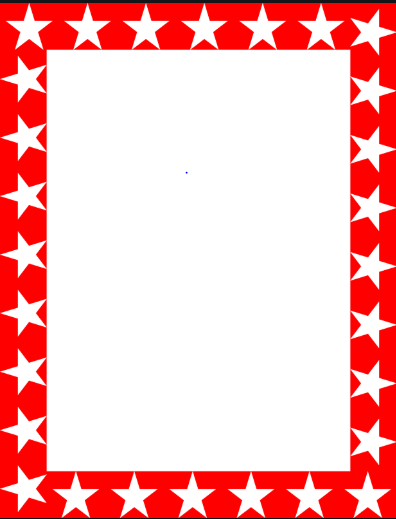 Wow Assembly:
Friday 25th September
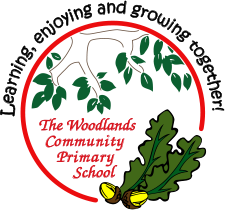 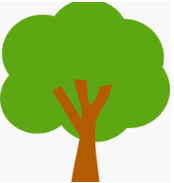 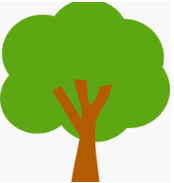 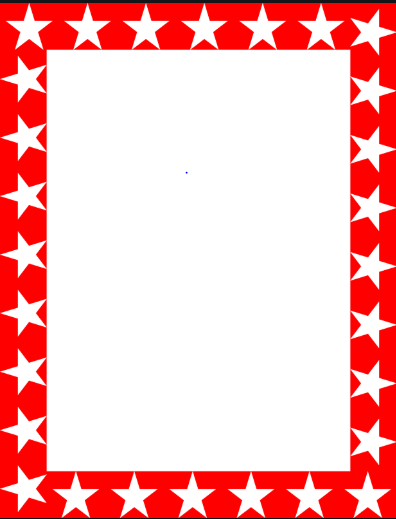 Phrase of the Week:
Do what is right, not what is easy!
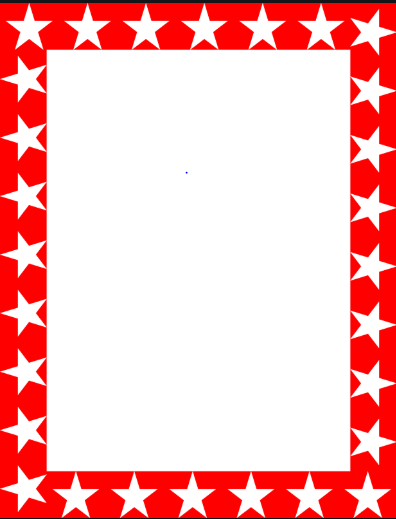 Green Cards!
Elyza– Birch
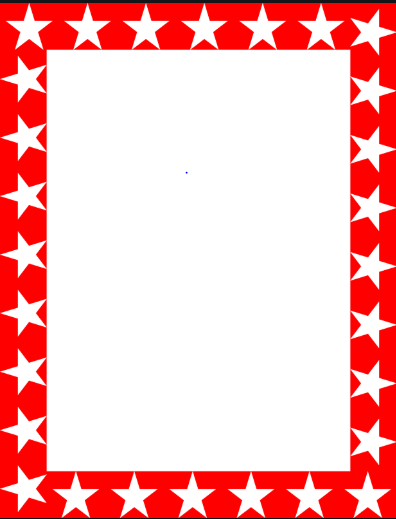 Scientists of the Week!
Birch –  Kara
Pine – Lily-Belle
Elm – Ted
Redwood –  Ruby W
Chestnut - Jax
Aspen- Wallis
Willow – Roux
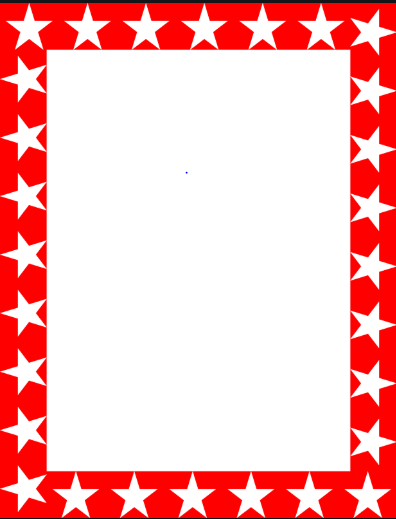 Weekly Team Points!
187
145
160
191
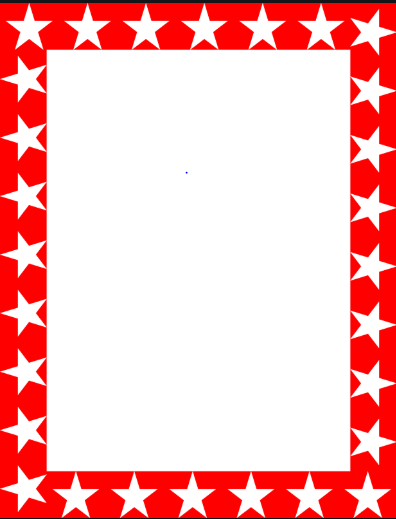 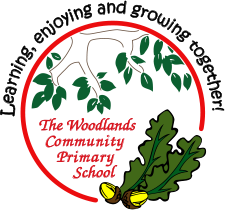 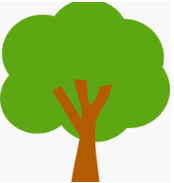 Elm
Brooke H

For
A absolutely superb narrative piece of writing! Keep up the hard work Brooke, you’re doing amazing!


Miss Brady                                    11.09.20
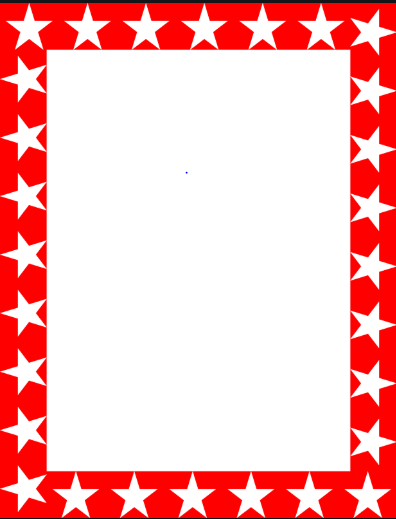 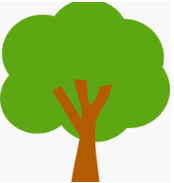 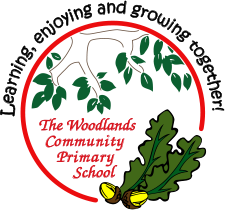 Elm Wow Work
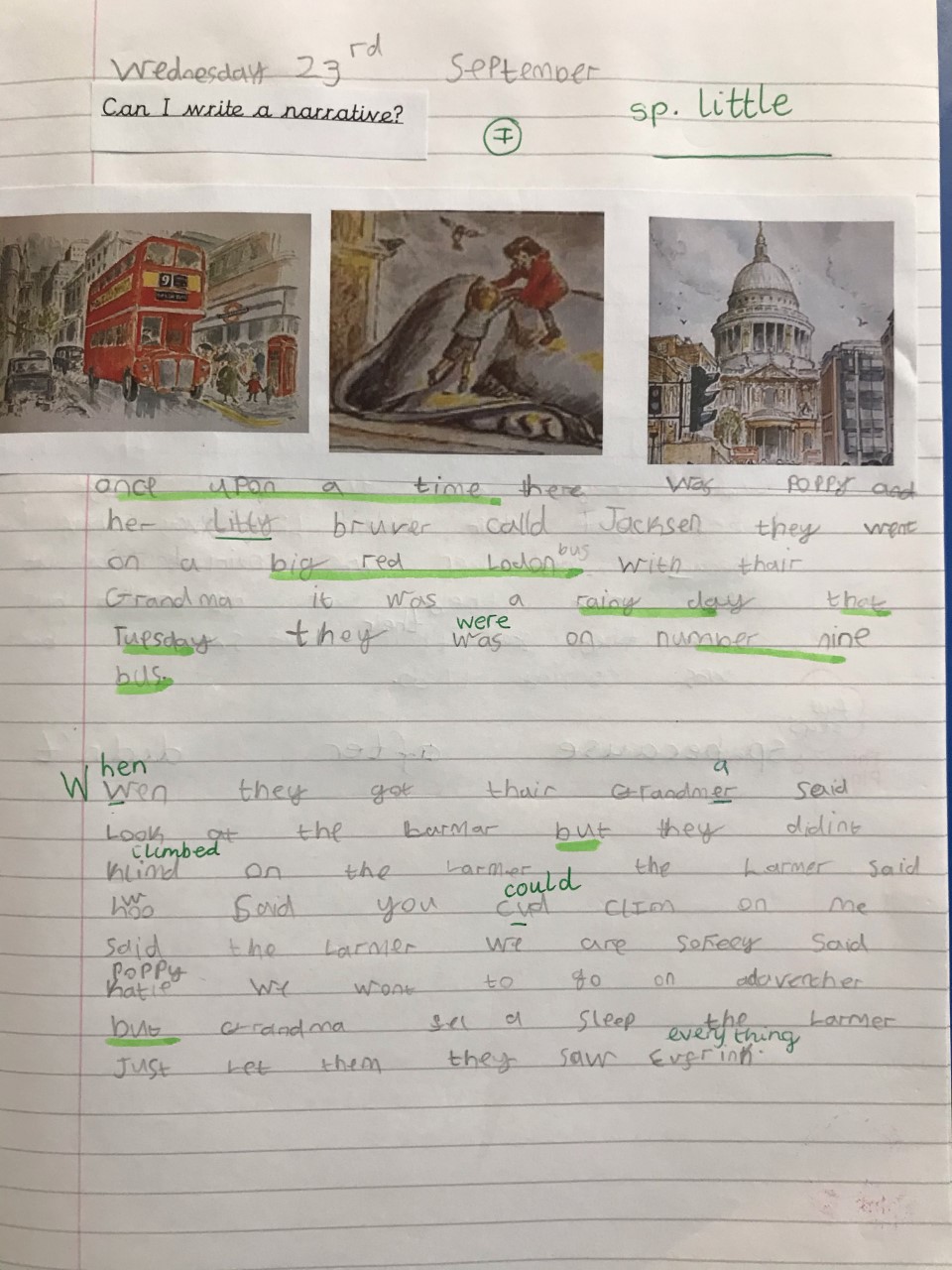 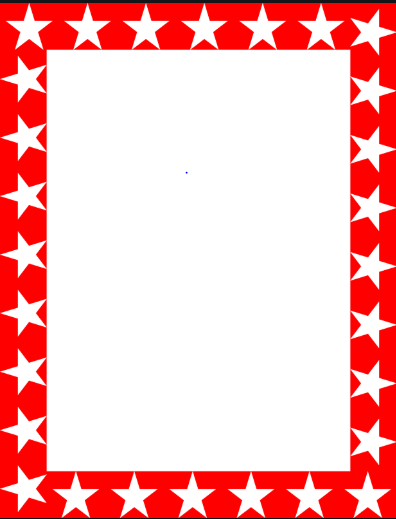 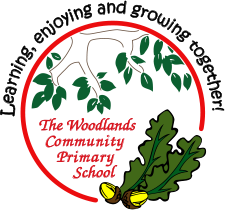 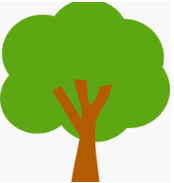 Birch
Shavain

For
Super maths work. Shavain always challenges himself within maths and has worked hard at home to help to pass his 2 and 10 times tables 

Miss Hewitt                                  25.09.20
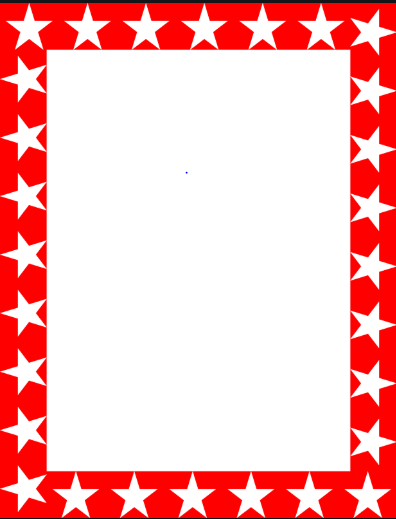 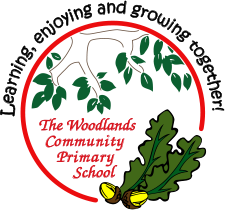 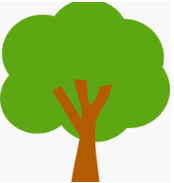 Pine
Evelae 

For excellence in PE using her feet to dribble a ball and stop it within a Football lesson. Well done!


Mrs Leedham-Hawkes                                    25.09.2020
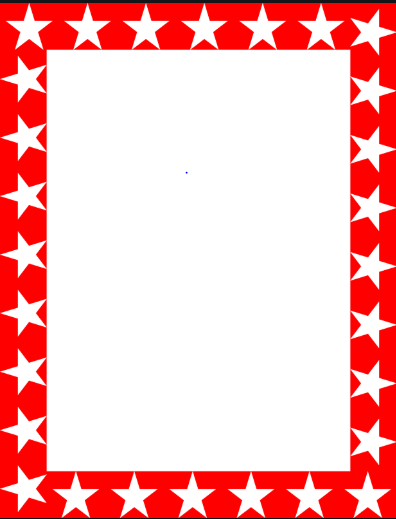 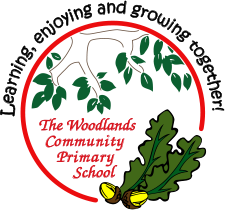 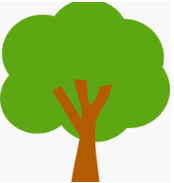 Maple
Phoebe

For always working to the best of her ability, being kind to others and helping in the classroom.


Miss Dawson                                  25.09.2020
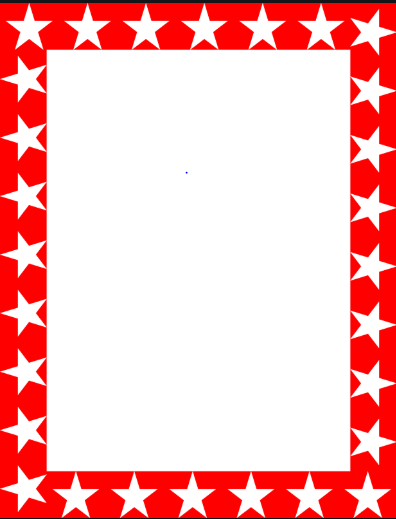 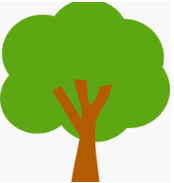 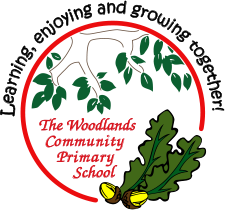 Maple Wow Work
Phoebe is a pleasure to have in Maple.  She always works to the best of her ability and is kind to others.  Thank you Phoebe.
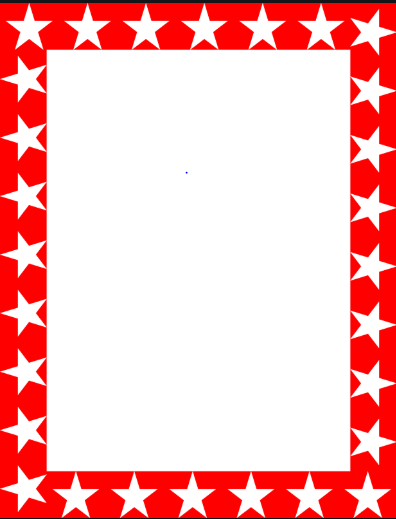 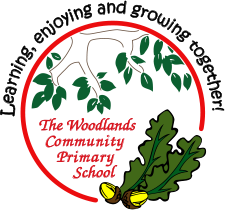 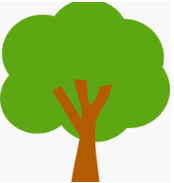 Willow
Evelyn

For her fantastic maths work this week! You have blown us away with how well you have applied your addition and subtraction knowledge. Well done 


Mrs Maiden and Miss Higgins                                    24.09.20
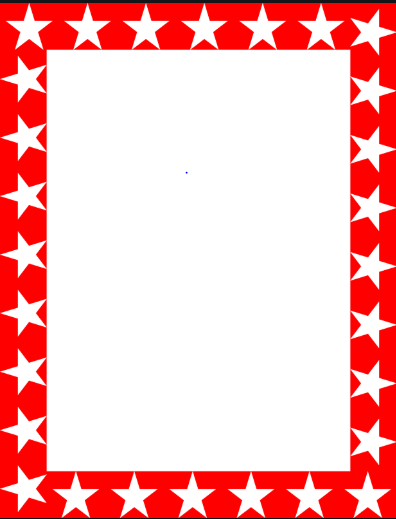 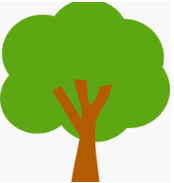 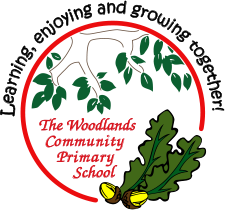 WillowWow Work
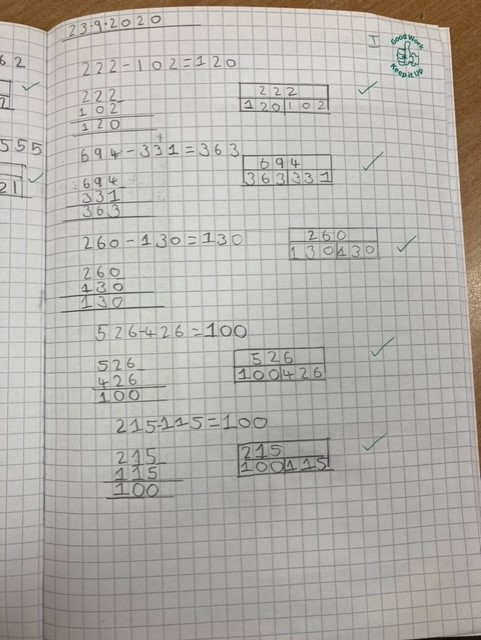 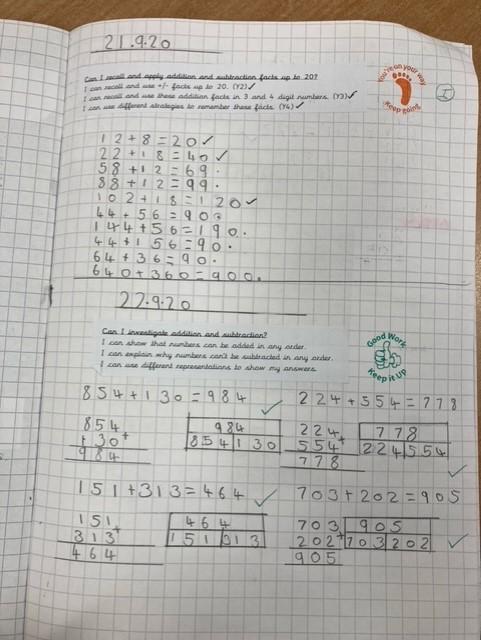 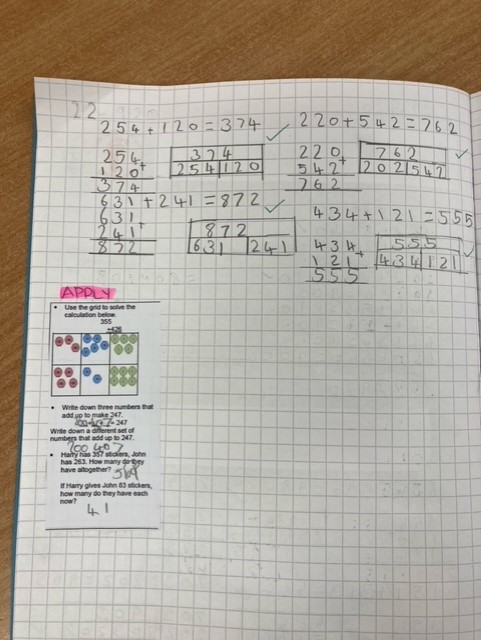 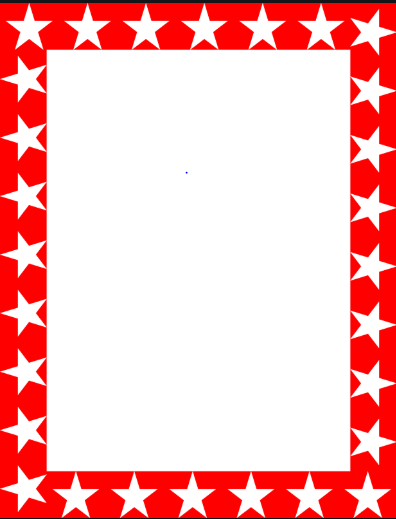 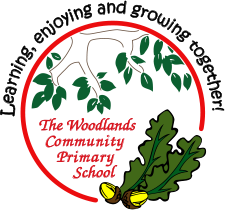 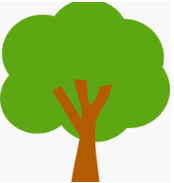 Spruce
Frankie

For
Being super quick at recalling his number facts to 20


Mr Tennuci                                            11.09.20
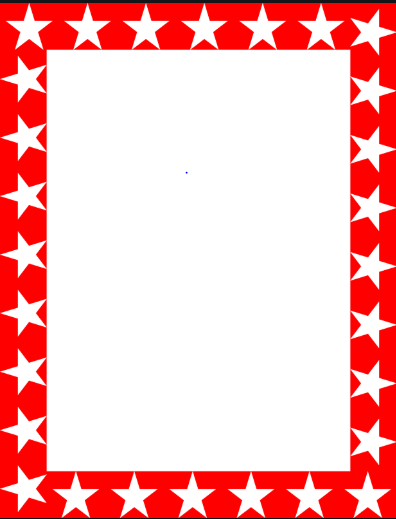 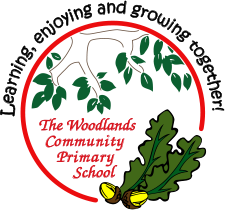 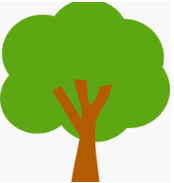 Chestnut
Charlie A 

For fantastic work in Roman Numerals.
Well done Charlie!


Miss Fisher                                   11.09.20
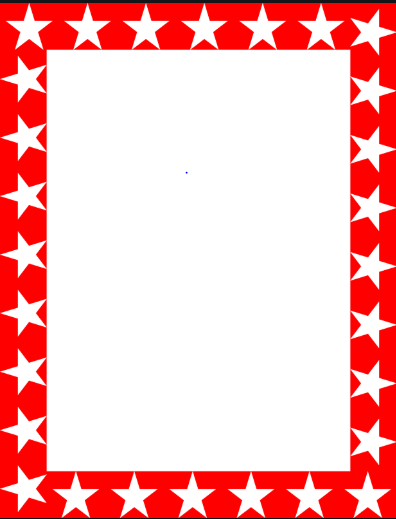 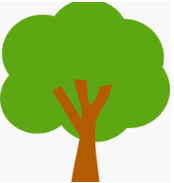 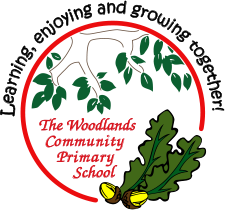 Chestnut Wow Work
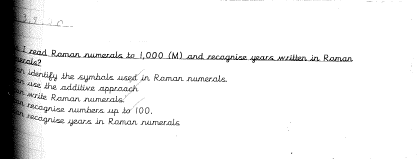 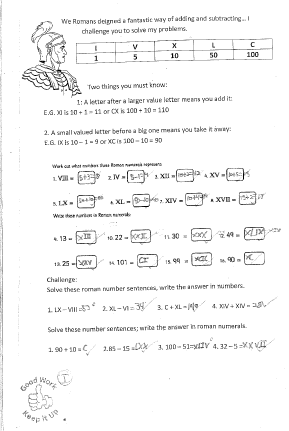 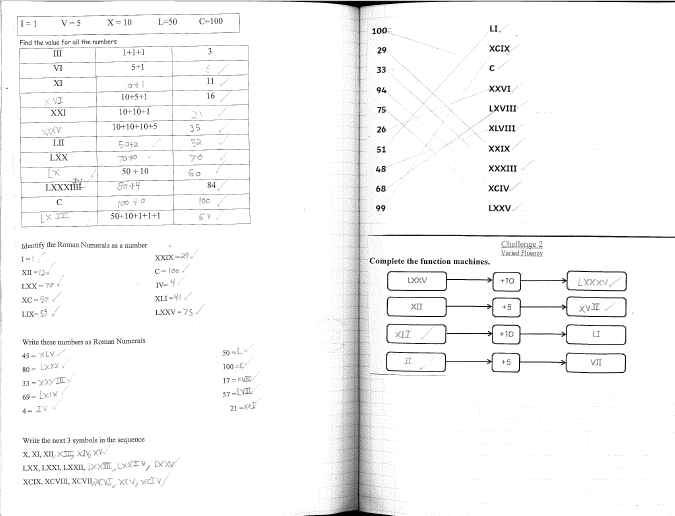 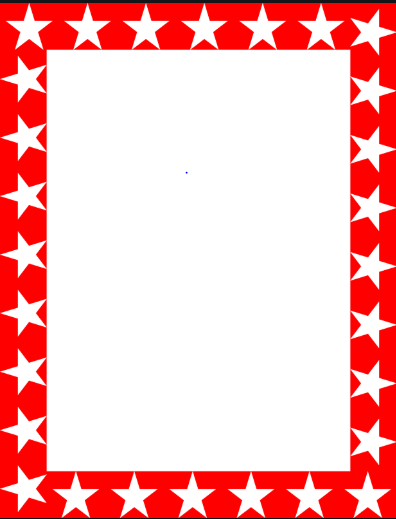 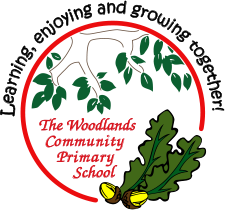 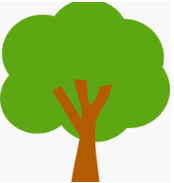 Aspen
Joe Wall-White

For superb calculating and problem solving with Roman Numerals.


Mrs Davies                                                 11.09.20
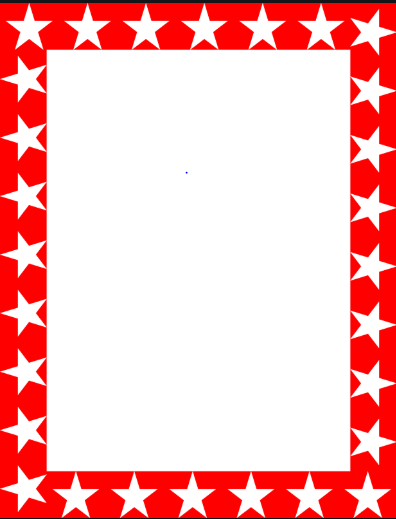 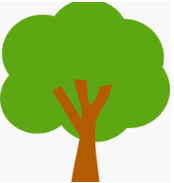 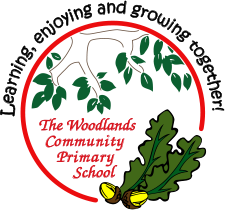 Aspen Wow Work
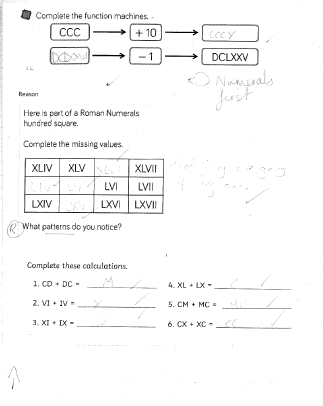 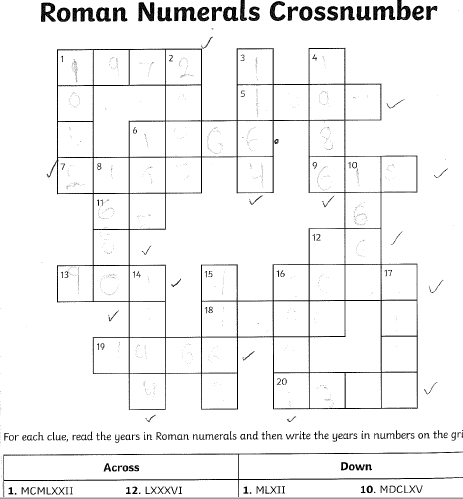 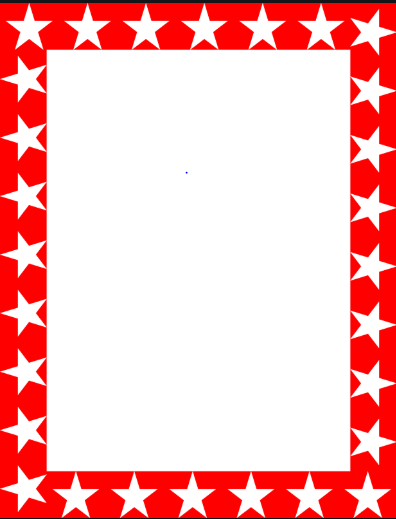 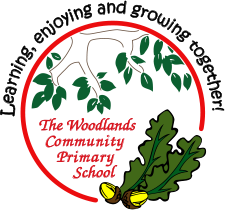 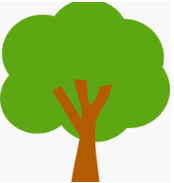 Redwood
Thomas L

For amazing effort and resilience in Maths


Miss Shipley                                   11.09.20
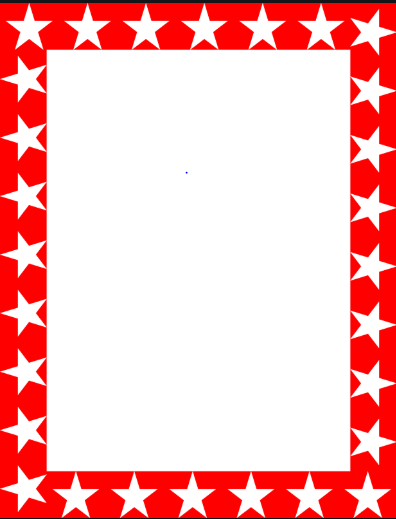 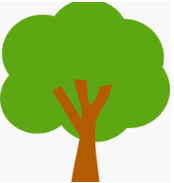 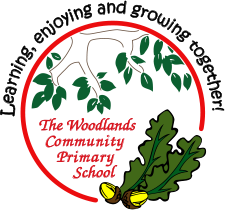 Redwood Wow Work
Thomas has amazed us all this week with his fantastic approach to learning and wonderful problem solving skills. He has shown that he is able to work with increasingly bigger numbers and will not back down from a challenge. 

Well done, Tom, for all your wonderful work, effort and resilience. Keep it up!
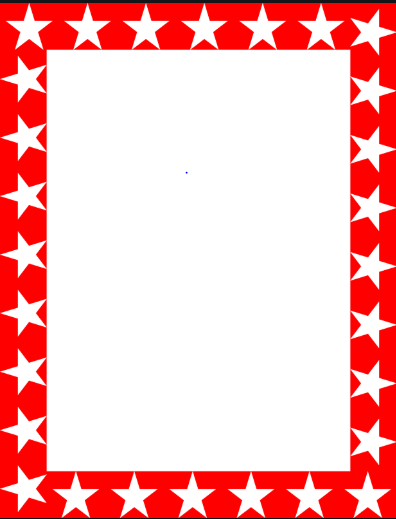 Next Week’s
Phrase of the Week:
Success is a journey, not a destination!